ASTRID LINDGREN
PISARKA ZE SZWECJI
ASTRID LINGREN
KRAJ POCHODZENIA: SZWECJA
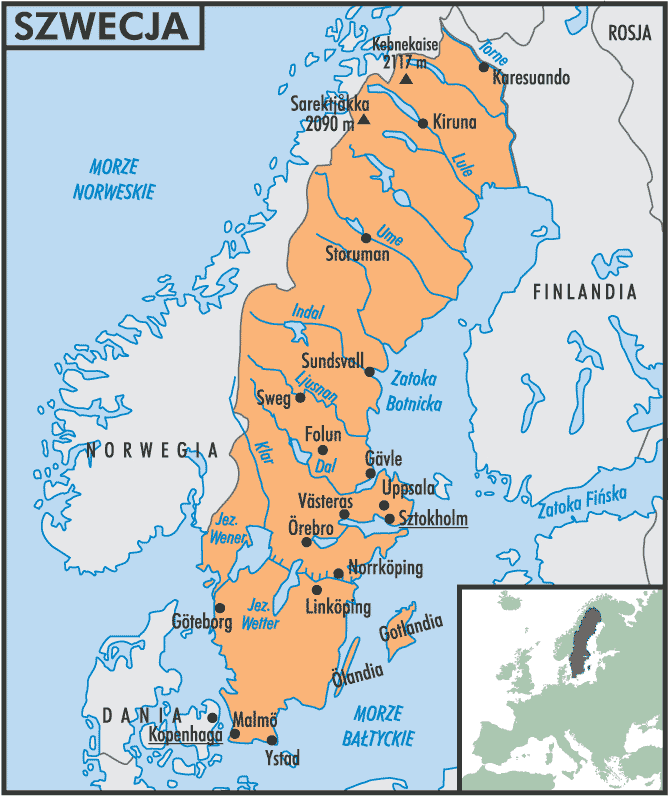 TO NASZ BAŁTYCKI SĄSIAD, POŁOŻONY NA PÓŁWYSPIE SKANDYNAWSKIM
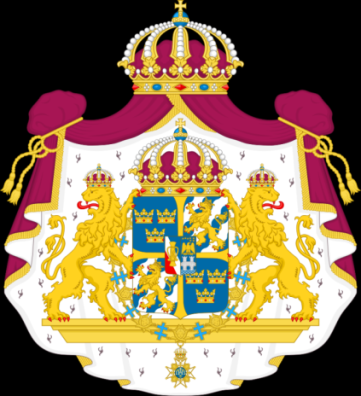 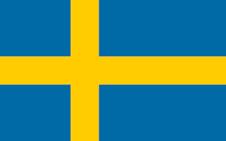 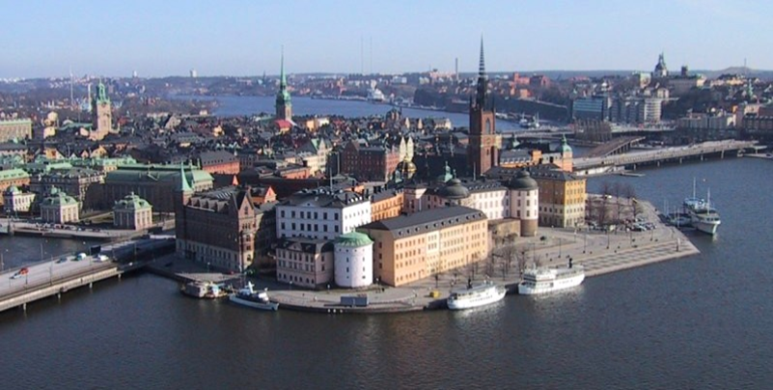 FLAGA
KRÓL KAROL XVI GUSTAW
HERB
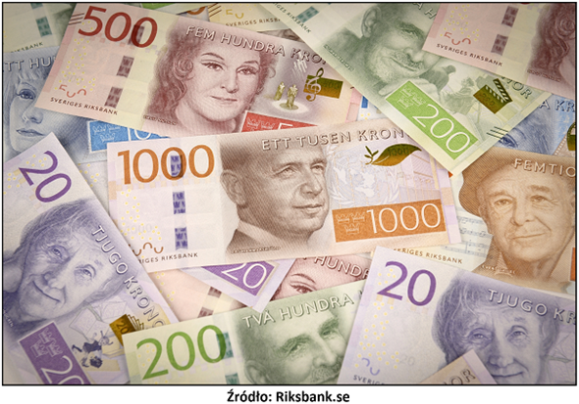 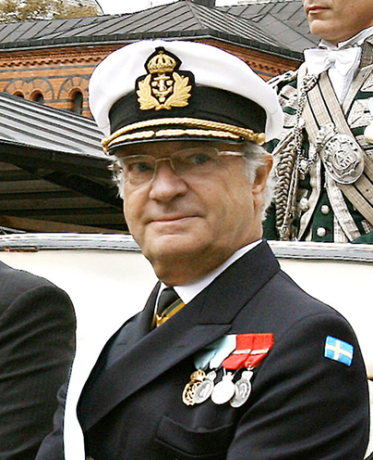 STOLICA  SZTOKHOLM
SŁYNNI ZE  SZWECJI
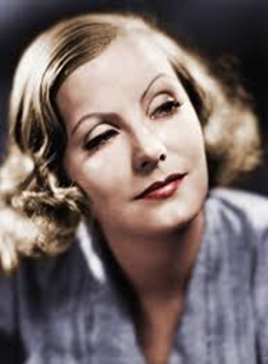 GRETA  GARBO
AKTORZY
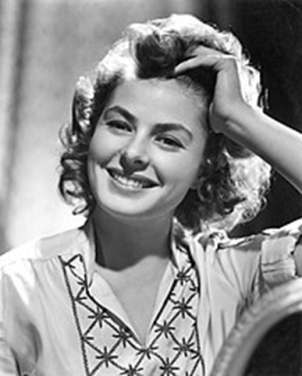 INGRID BERGMAN
KORONY SZWEDZKIE
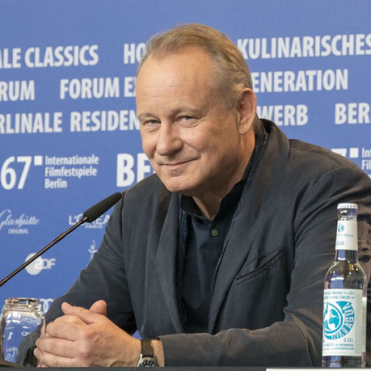 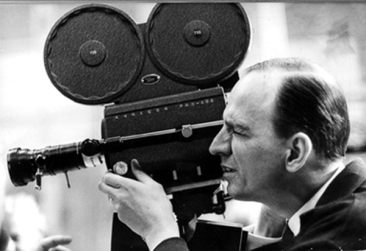 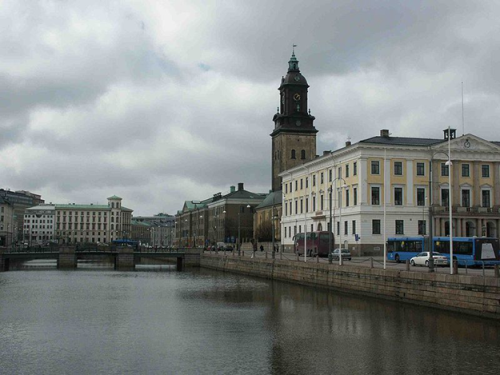 GÖTEBORG
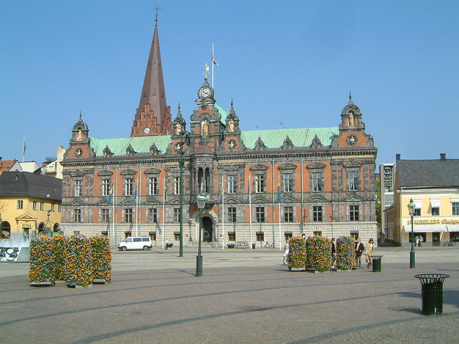 MALMÖ
INNE
MIASTA
INGMAR BERGMAN REŻYSER
STELLAN SKARSGÅRD
POZNAMY KOLEJNĄ POSTAĆ, KTÓRA PRZYCZYNIŁA SIĘ DO ROZSŁAWIENIA  SZWECJI:
ASTRID ANNA EMILIA LINDGREN – URODZIŁA SIĘ 14 LISTOPADA 1907 W VIMMERBY,A ZMARŁA 28 STYCZNIA 2002 W SZTOKHOLMIE– SZWEDZKA AUTORKA LITERATURY DZIECIĘCEJ.
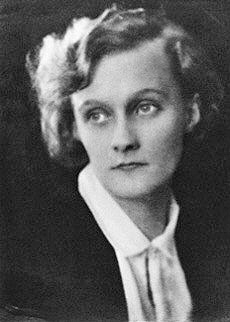 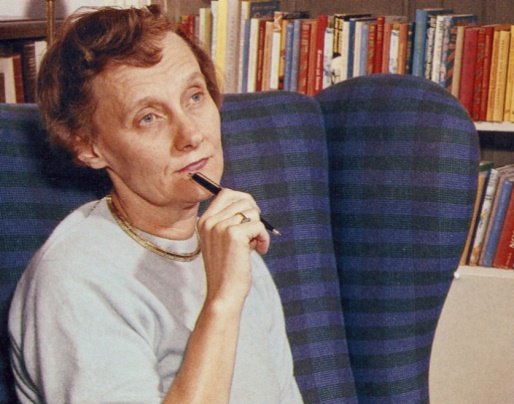 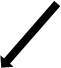 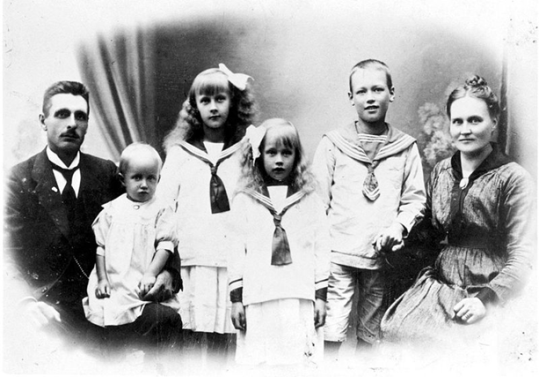 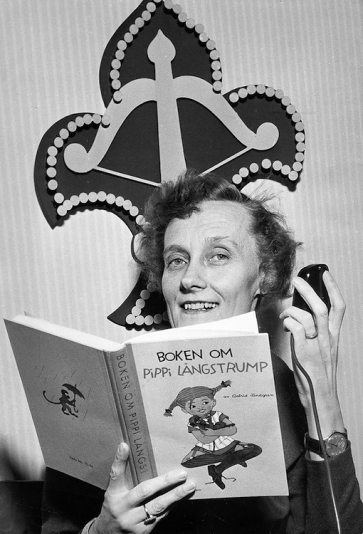 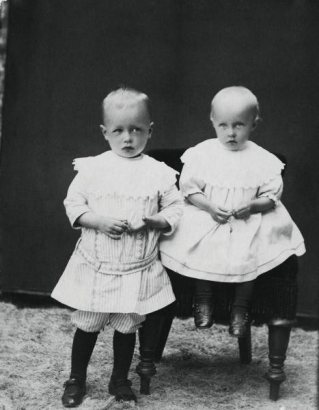 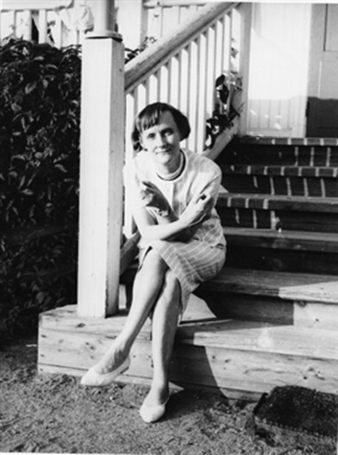 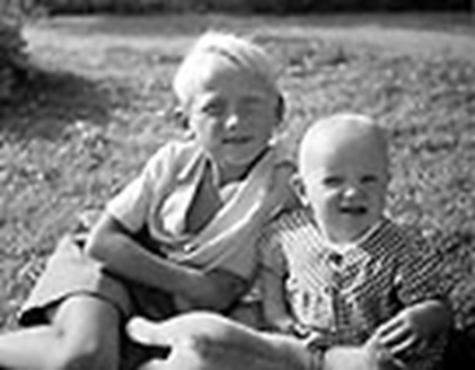 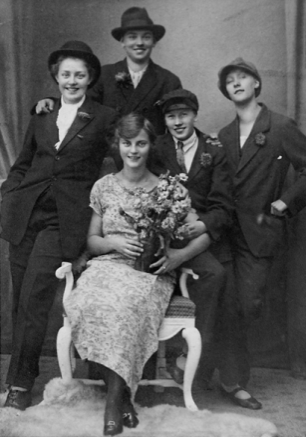 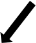 SYN LARS I CÓRKA KARIN
- JAKO NASTOLATKA TWORZYŁA Z GRUPĄ KOLEŻANEK Z KLASY ZGRANĄ  PACZKĘ DOWCIPNIŚ.
- KIEDY MIAŁA SIEDEMNAŚCIE LAT, JAKO PIERWSZA W SWOIM MIEŚCIE OBCIĘŁA WŁOSY NA KRÓTKO.
- IMIĘ PIPPI LÅNGSTRUMP (PIPPI POŃCZOSZANKA) ZOSTAŁO WYMYŚLONE PRZEZ JEJ CÓRKĘ, KARIN. 
- OD DZIECIŃSTWA UWIELBIAŁA WSPINAĆ SIĘ NA  DRZEWA, CHODZIĆ PO DACHACH I ZNANA  BYŁA  ZE SWEJ ZWINNOŚCI I ODWAGI.
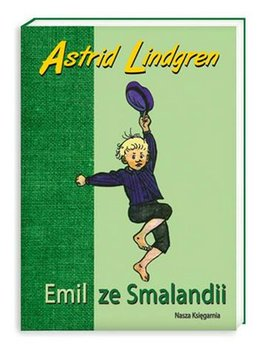 JEJ NIEKTÓRE KSIĄŻKI
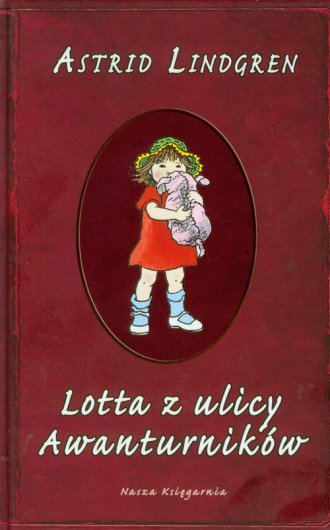 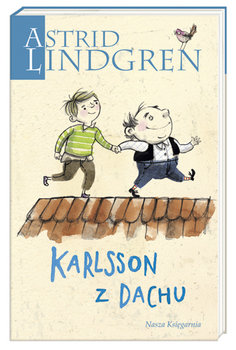 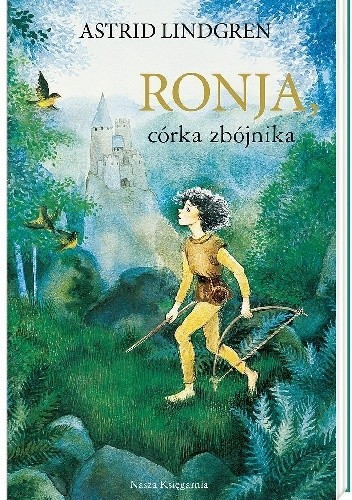 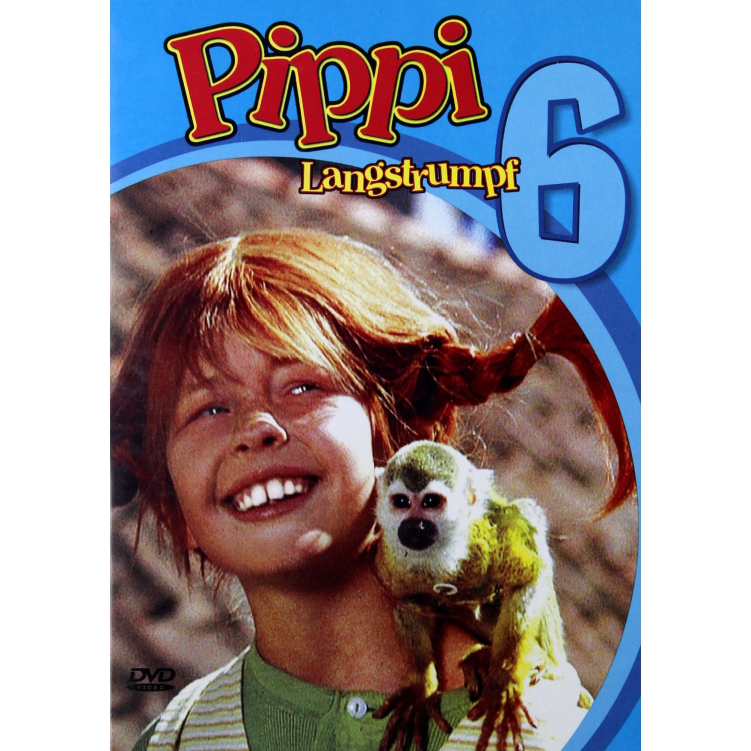 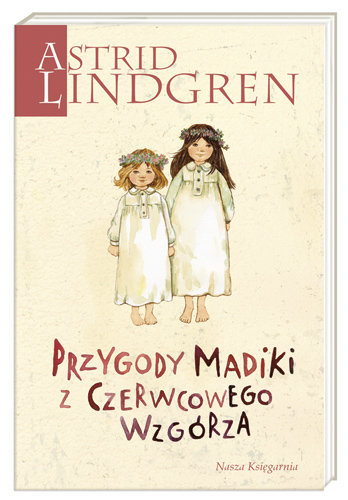 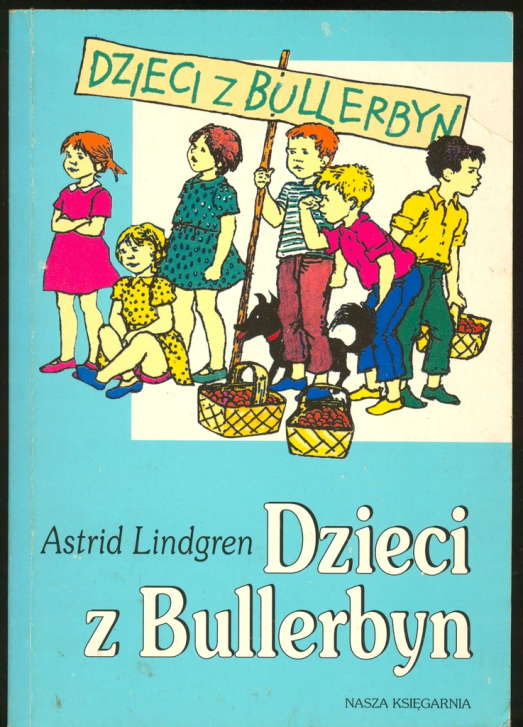 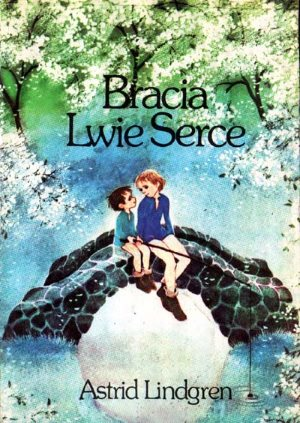 DZIĘKUJĘ ZA UWAGĘ
OPRACOWAŁA EWA MROCZEK